Marion Kelt
Copyright guidance for the production of ALC resources
Copyright and ALC - Presentation Summary
Introduction
Exceptions for education
Licences for education
Open educational resources
Questions
Introduction
Soetendorp, R., Meletti, B. Education. http://copyrightuser.org/ Available under a CC-BY 3.0 License
Copyright and ALC
[Speaker Notes: Explain the difference between where a resource is produced and where it is used. Where it is used is the relevant bit with regard to copyright law.]
Exceptions for education
What is fair use?
What is sufficient acknowledgement?
Example 1 - Photograph
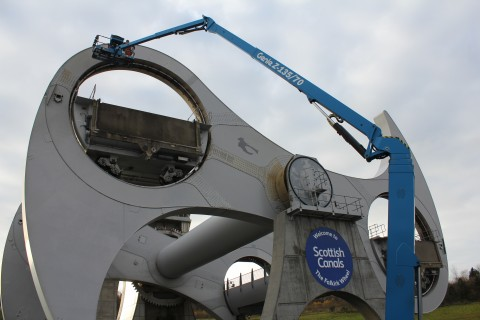 Image: The Falkirk wheel gets an MOT by Angela Finlay. https://www.scottishcanals.co.uk/media-centre/galleries/the-falkirk-wheel-gets-an-mot.
[Speaker Notes: Why do this? If I have found this photo on the web and want to illustrate my talk on the maintenance of the Falkirk Wheel, this referencing format allows me to acknowledge the photographer’s work and the student to view the photo in its original context.]
Example 2 - Diagram
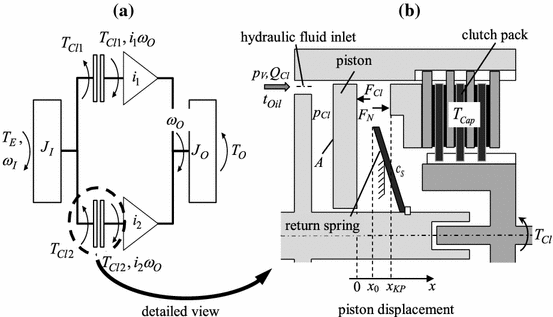 Schematic diagram of a double clutch (a) and detailed cylinder model. In: WURM, A., BESTLE, D. 2015. Robust design optimization for improving automotive shift quality. Optimization and Engineering [online]. [viewed 13 April 2016]. Available from: http://dx.doi.org/10.1007/s11081-015-9290-1.
[Speaker Notes: Why do this? If I have found this diagram in a text and want to illustrate my talk on engineering design, this referencing format allows me to acknowledge the authors’ work and the student to view the full text.]
Example 3 - Quote
“Environmental assessment is the process of assessing, or measuring, the change or consequence to environmental factors when making plans, such as those for an engineering construction project, or decisions, such as deciding whether to go forward with a new, tax-funded project.”
JAIN, R. et al. 2012. Handbook of Environmental Engineering Assessment [online]. Boston: Butterworth-Heinemann. [viewed 13 April 2016]. Available from: http://dx.doi.org/ B978-0-12-388444-2.00001-4.
[Speaker Notes: It is useful to add definitions, this format allows the student to view the whole ebook online.]
Licences for education
Digitising larger extracts of published material
Copying and using longer broadcast, video, or audio recordings
Copying and using extracts of newspapers
Recording demonstrations of software
Using Open Educational Resources (OERs)
Why use Open Educational Resources (OERs)?
Thank you
Contact details and links:

http://gcu.ac.uk/library/servicesforstaff/copyright/
heather.marshall@gcu.ac.uk